Mi curso 2019 / 2020
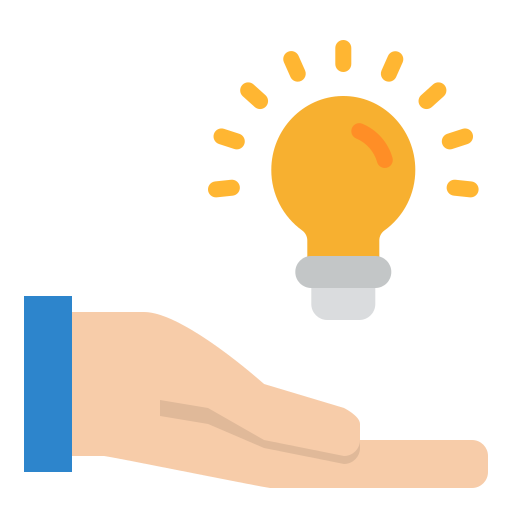 3 tres cosas que he aprendido
Antes pensaba que…
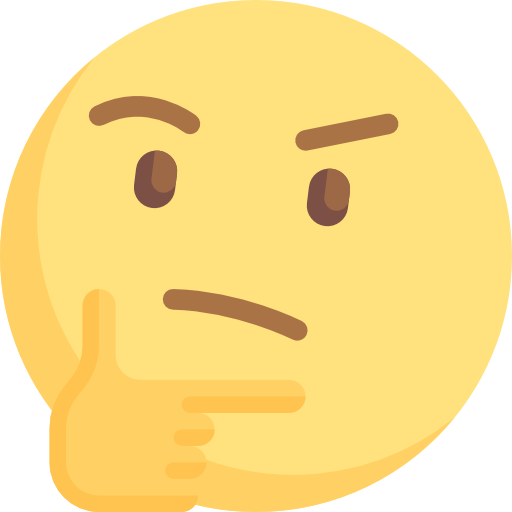 Reflexiones sobre este año para mi yo del futuro.
Pero ahora pienso que…
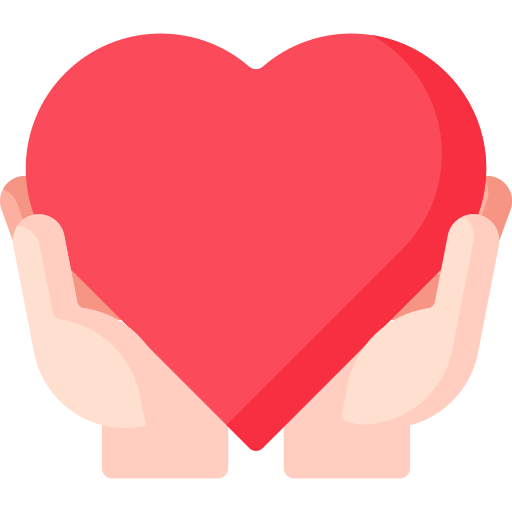 TEXTO AQUÍ
TEXTO AQUÍ
TEXTO AQUÍ
TEXTO AQUÍ
TEXTO AQUÍ
TEXTO AQUÍ